TOÁN 1
Tuần 29
Bài 62: Luyện tập
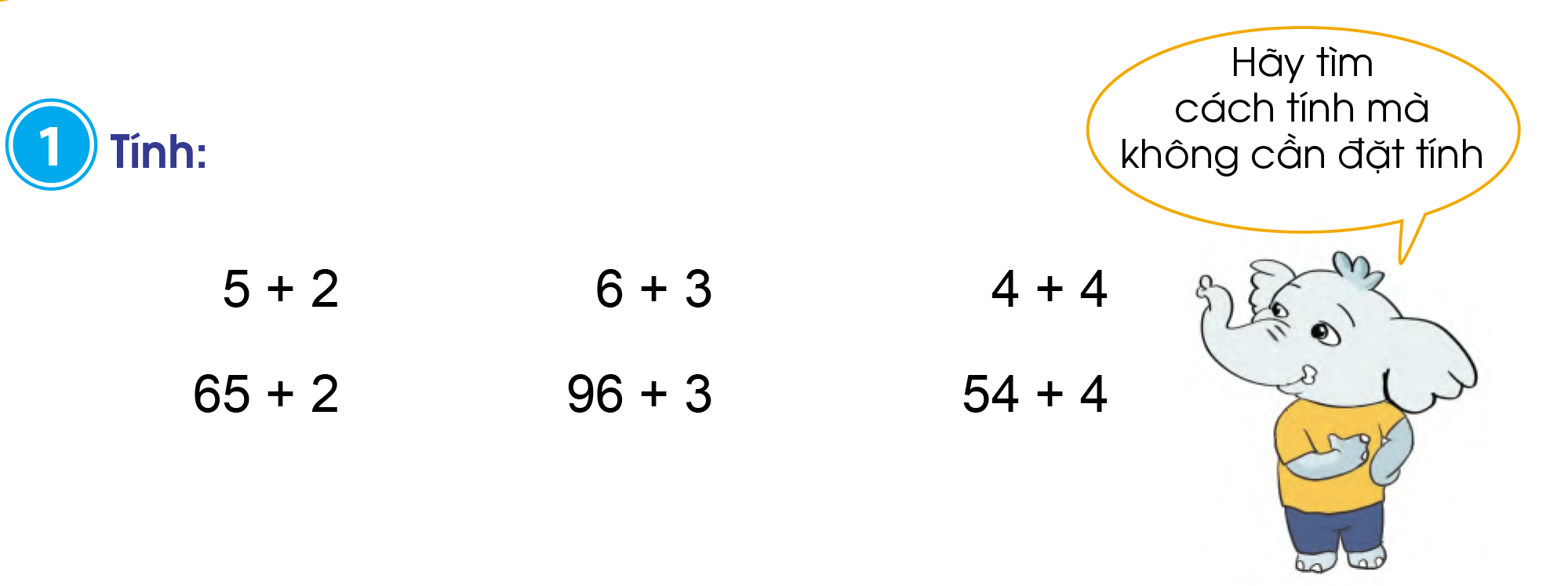 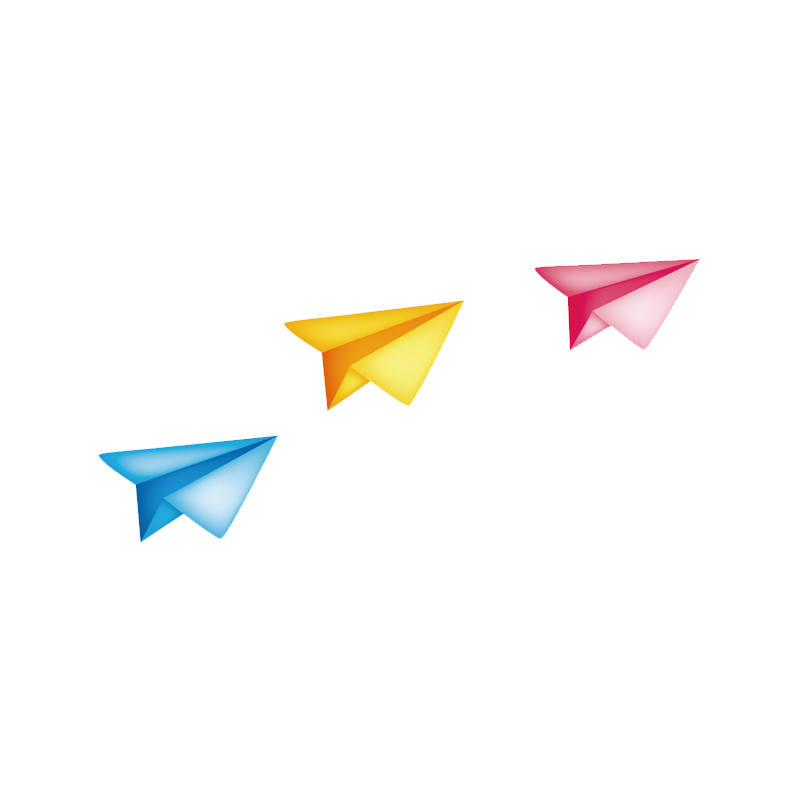 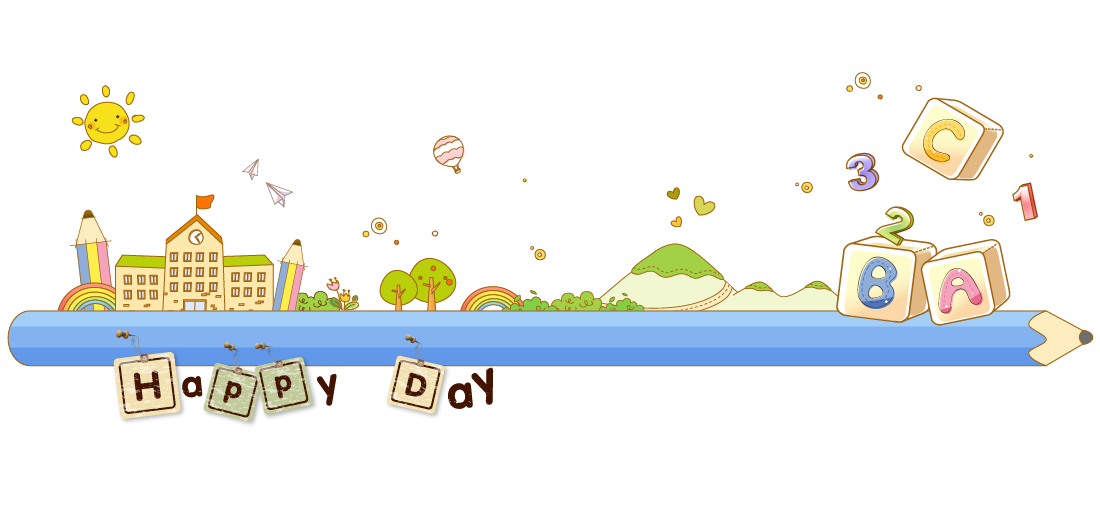 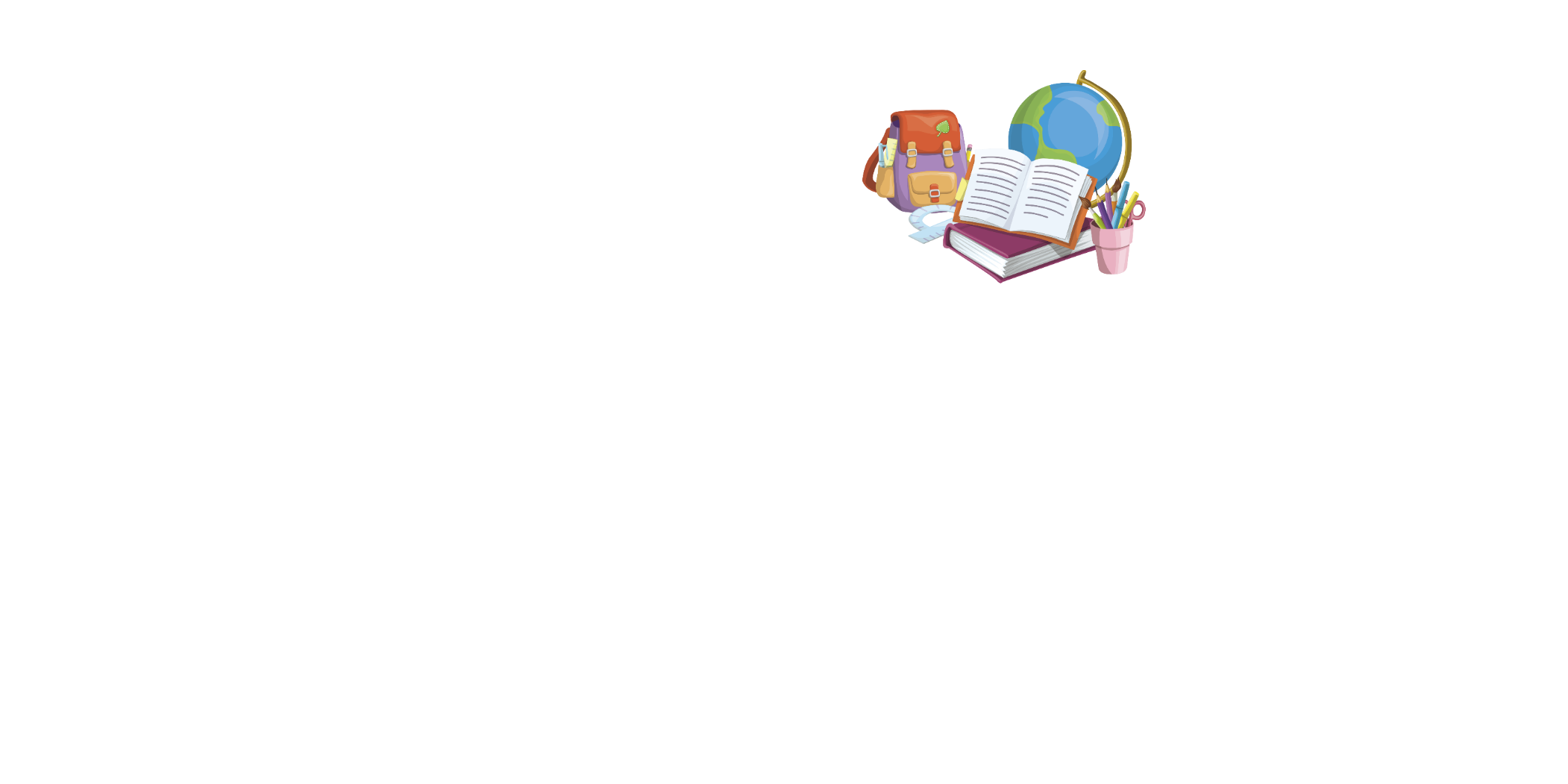 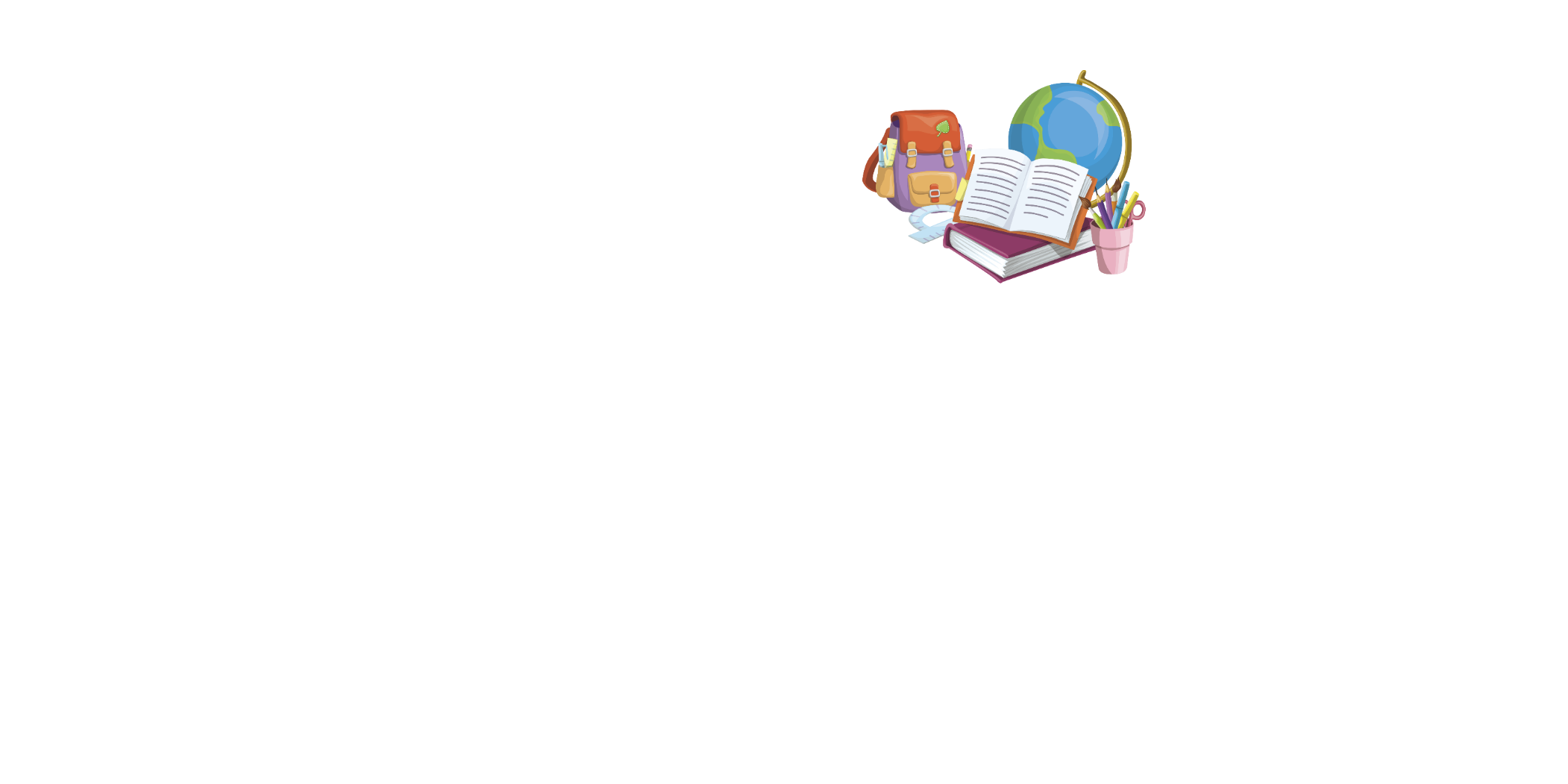 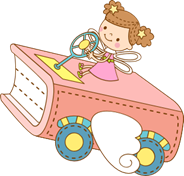 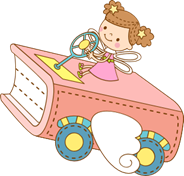 6 + 3 =
96 + 3 =
9
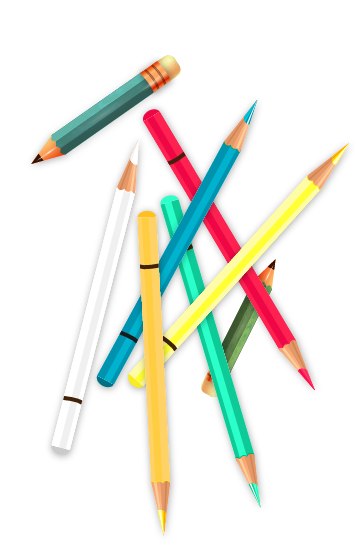 5 + 2 =
65 + 2 =
7
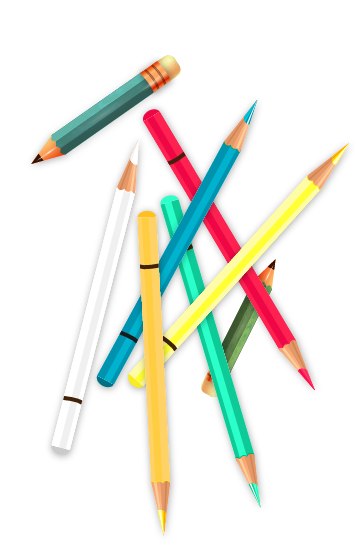 99
67
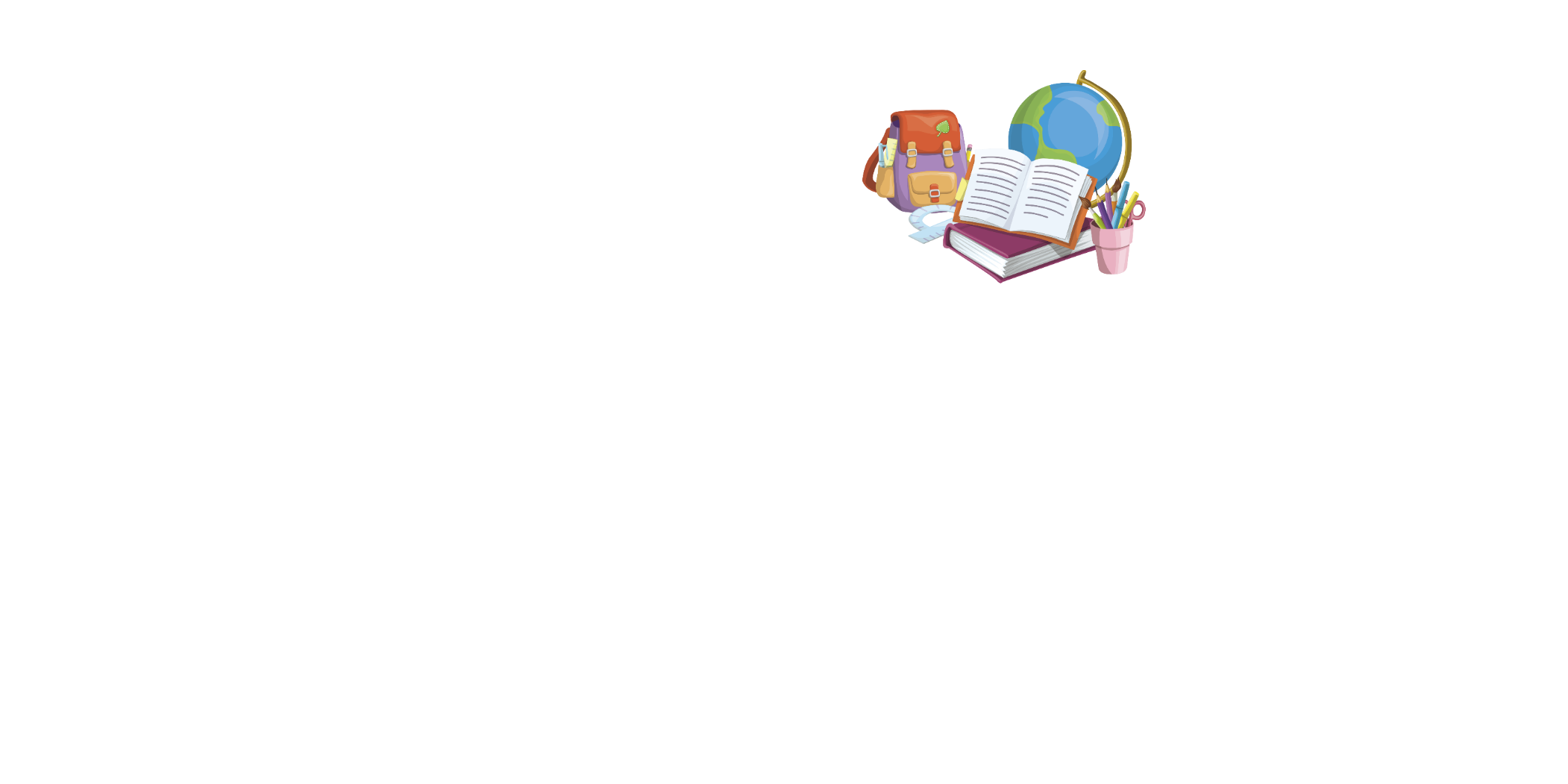 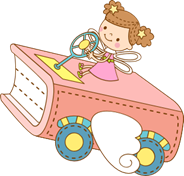 4 + 4 =
54 + 4 =
8
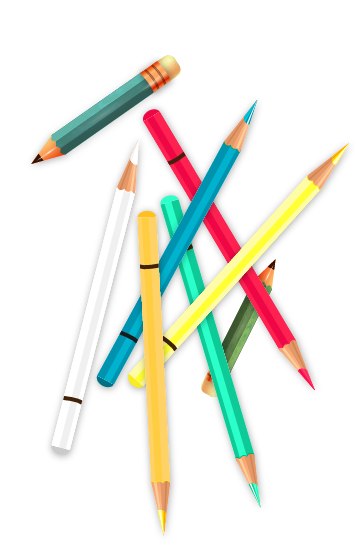 58
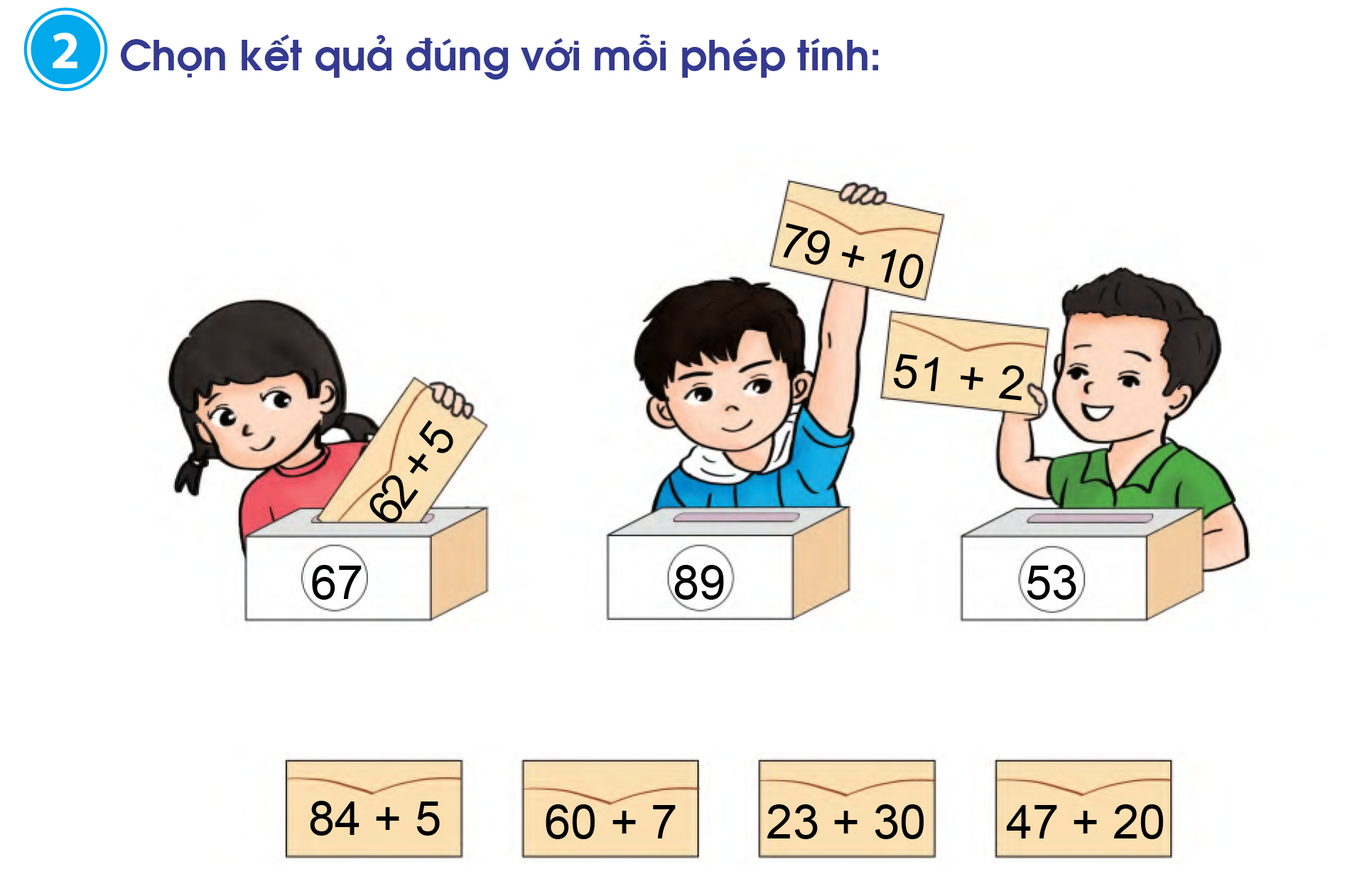 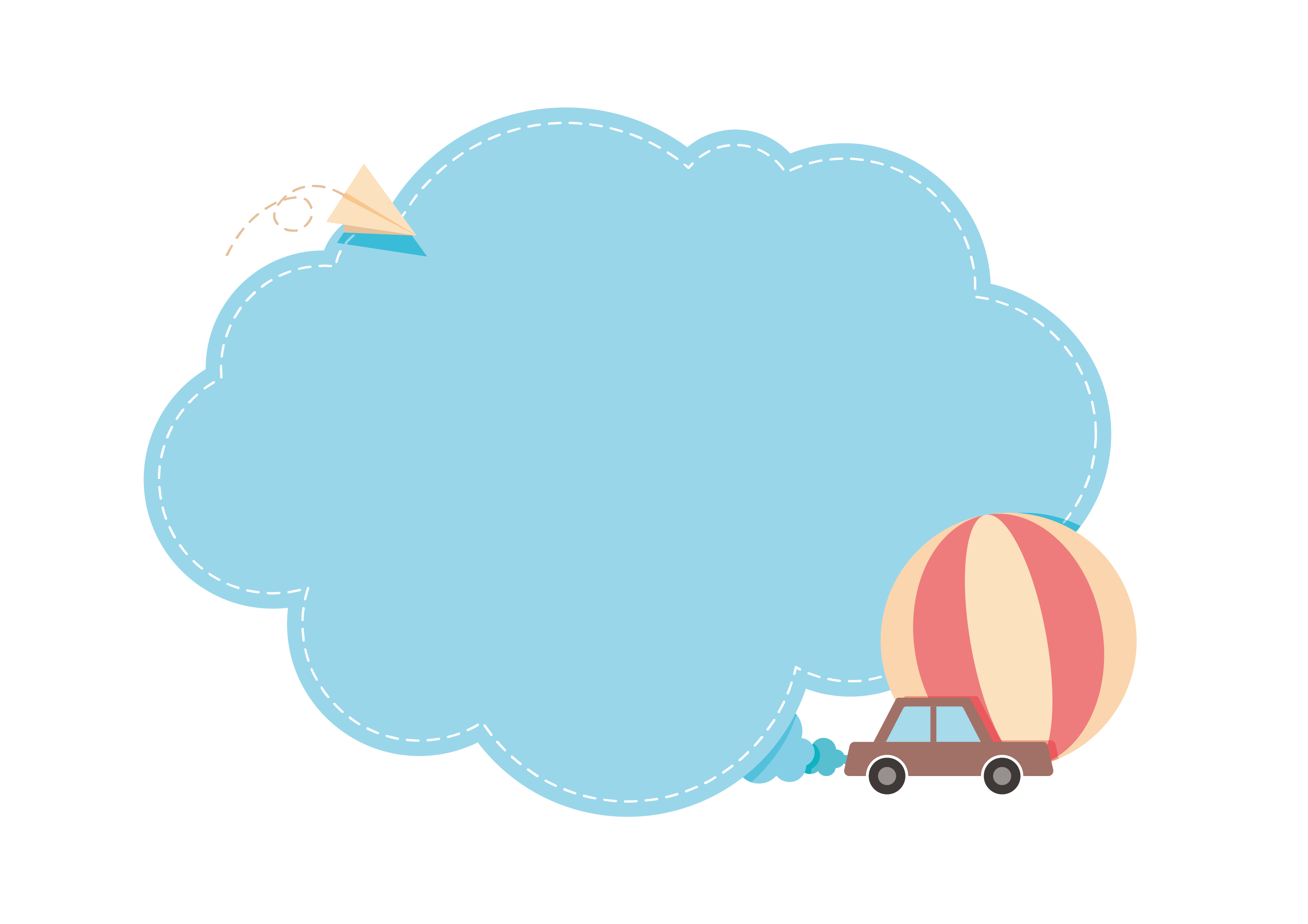 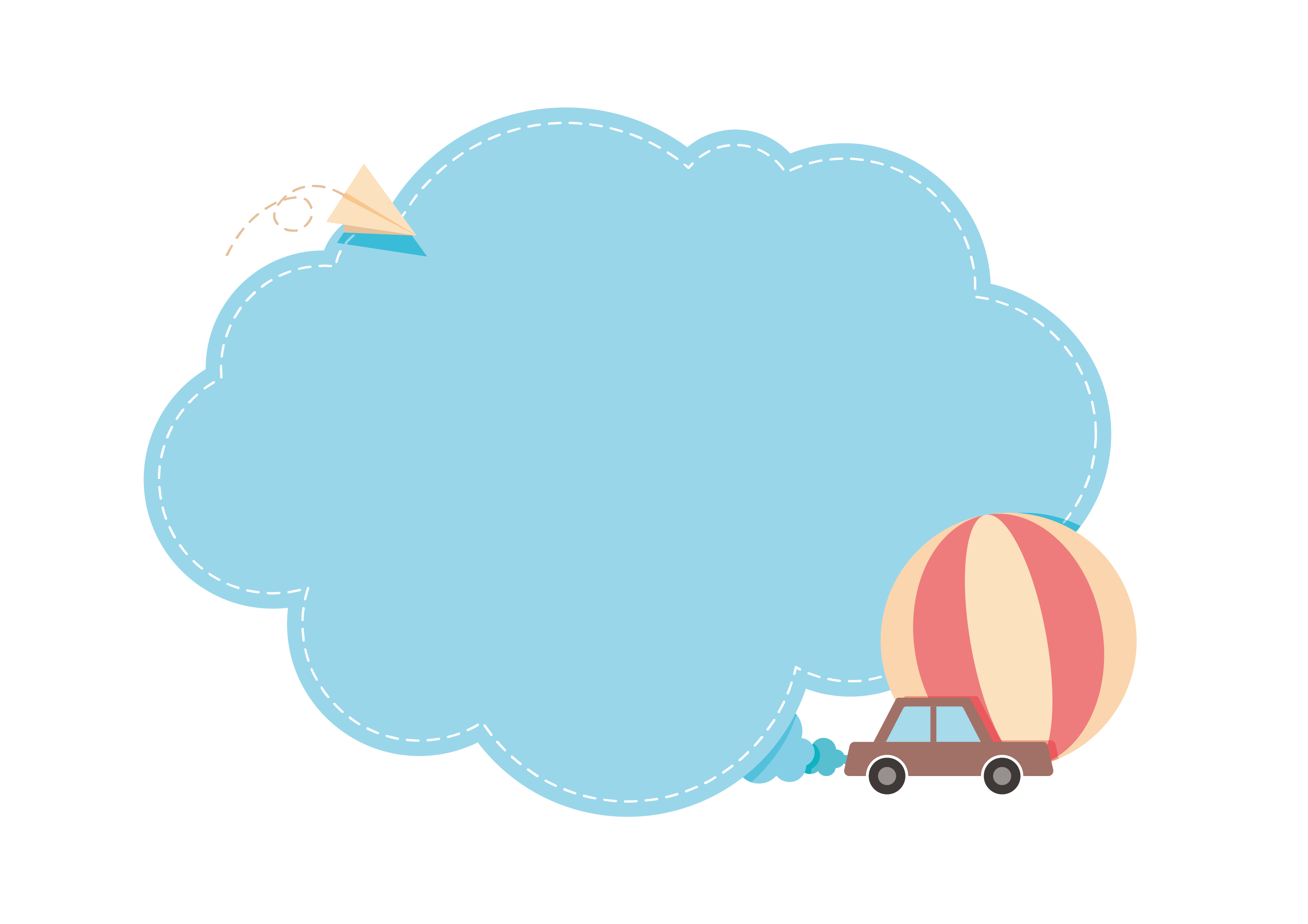 3. a,Tính
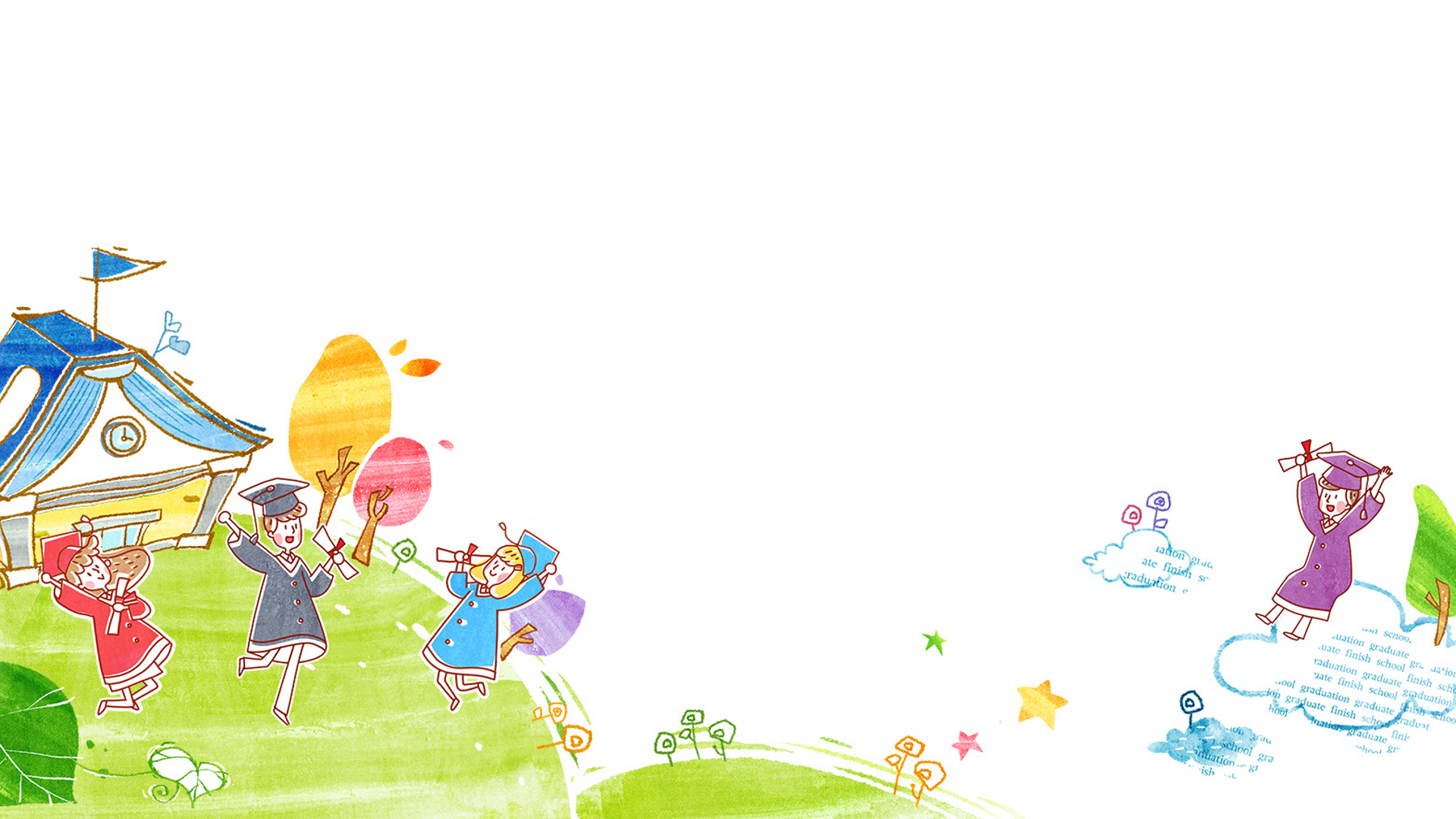 63
50 + 10 + 3 =
80
30 + 40 +10 =
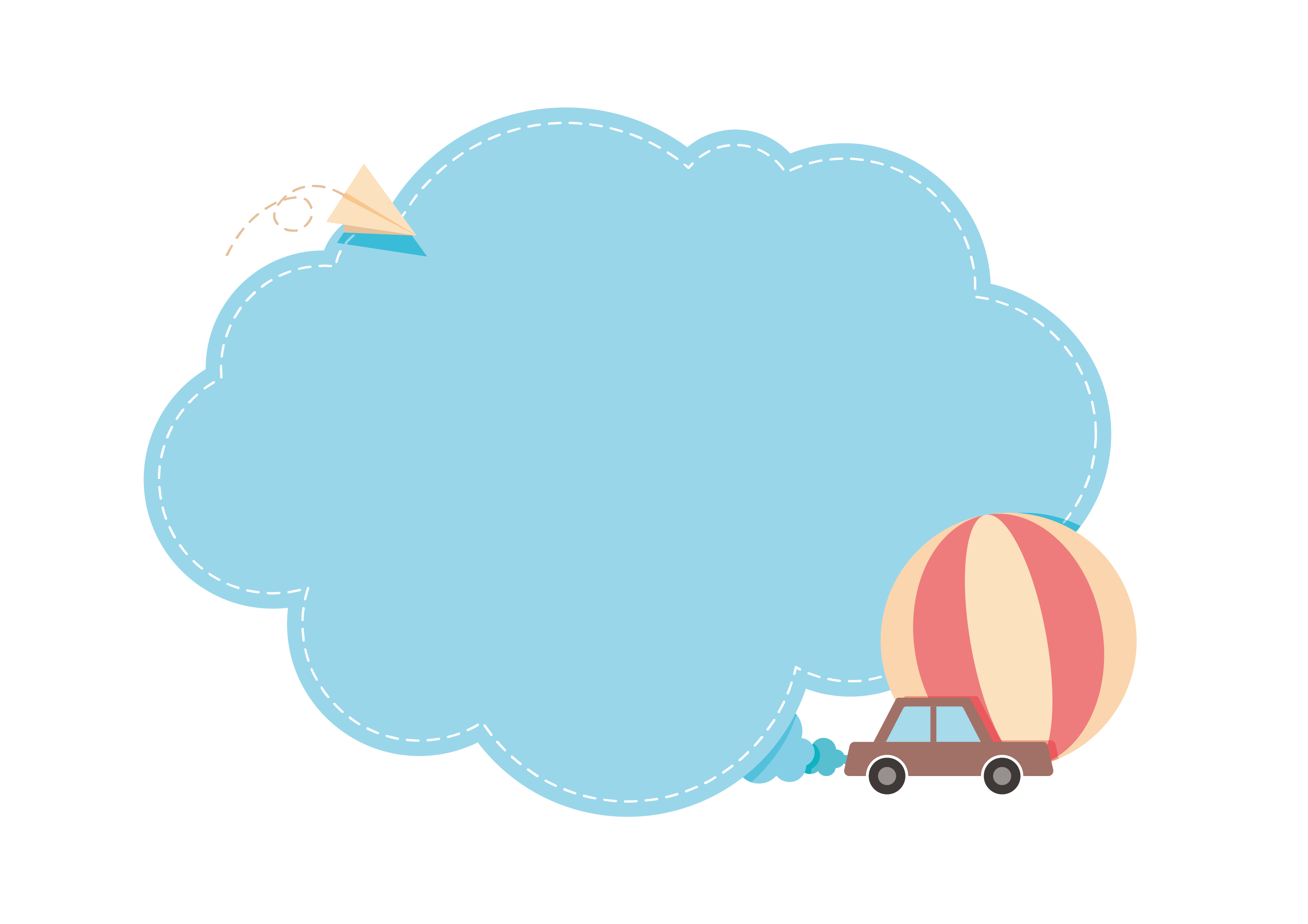 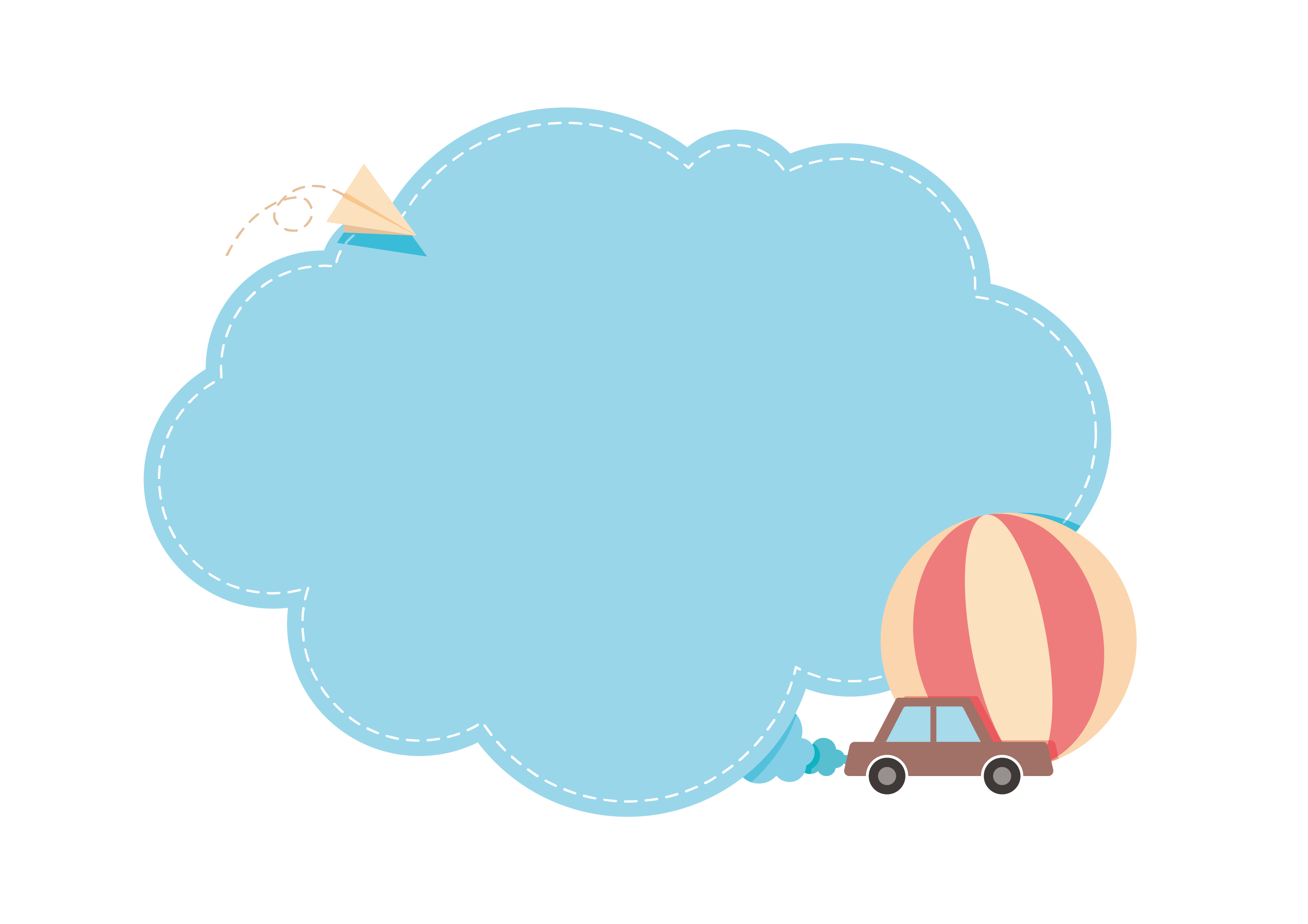 79
70 + 8 +1 =
92
60 + 20 + 12 =
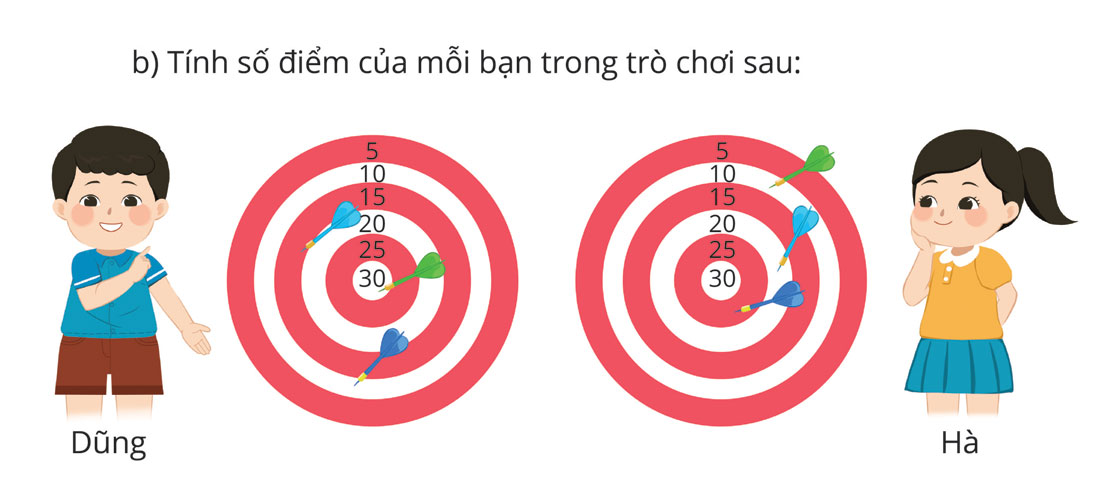 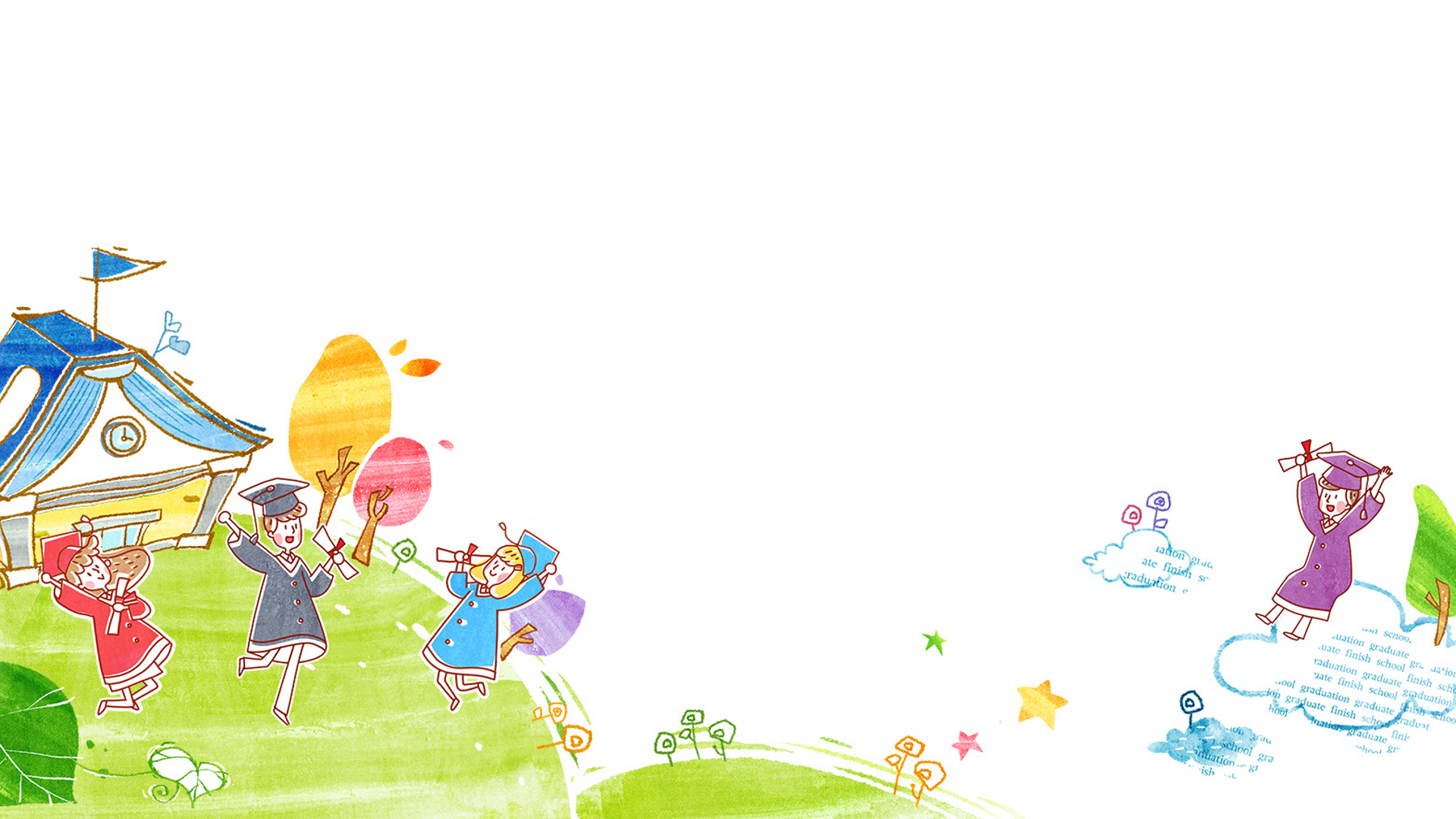 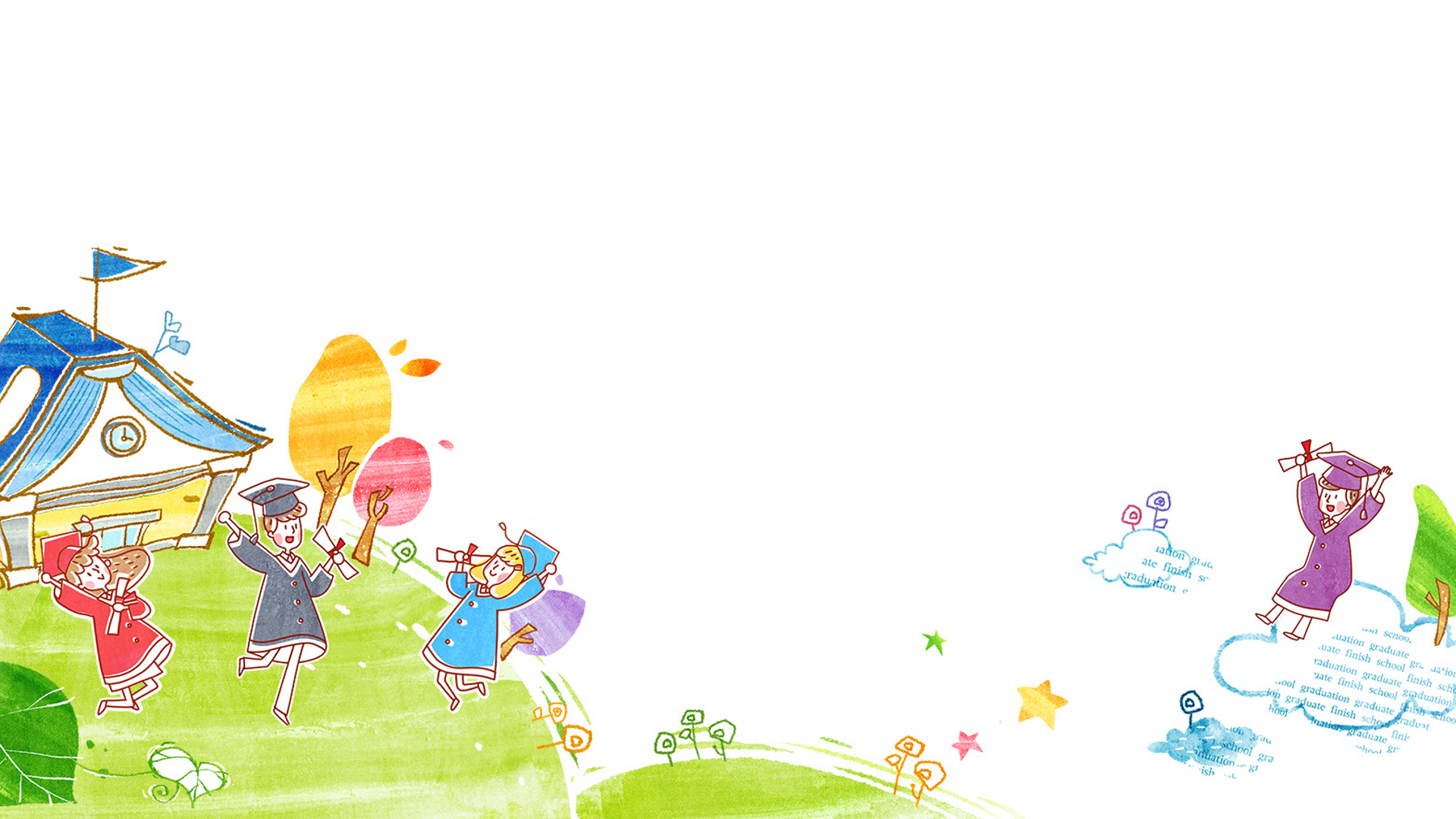 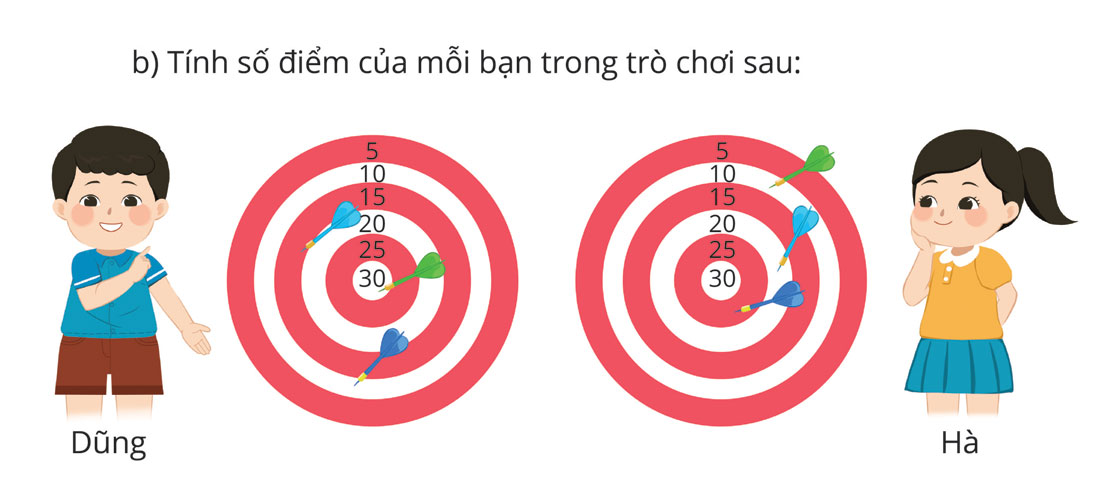 10 + 20 + 25 = 55
10 + 15 + 30 = 55
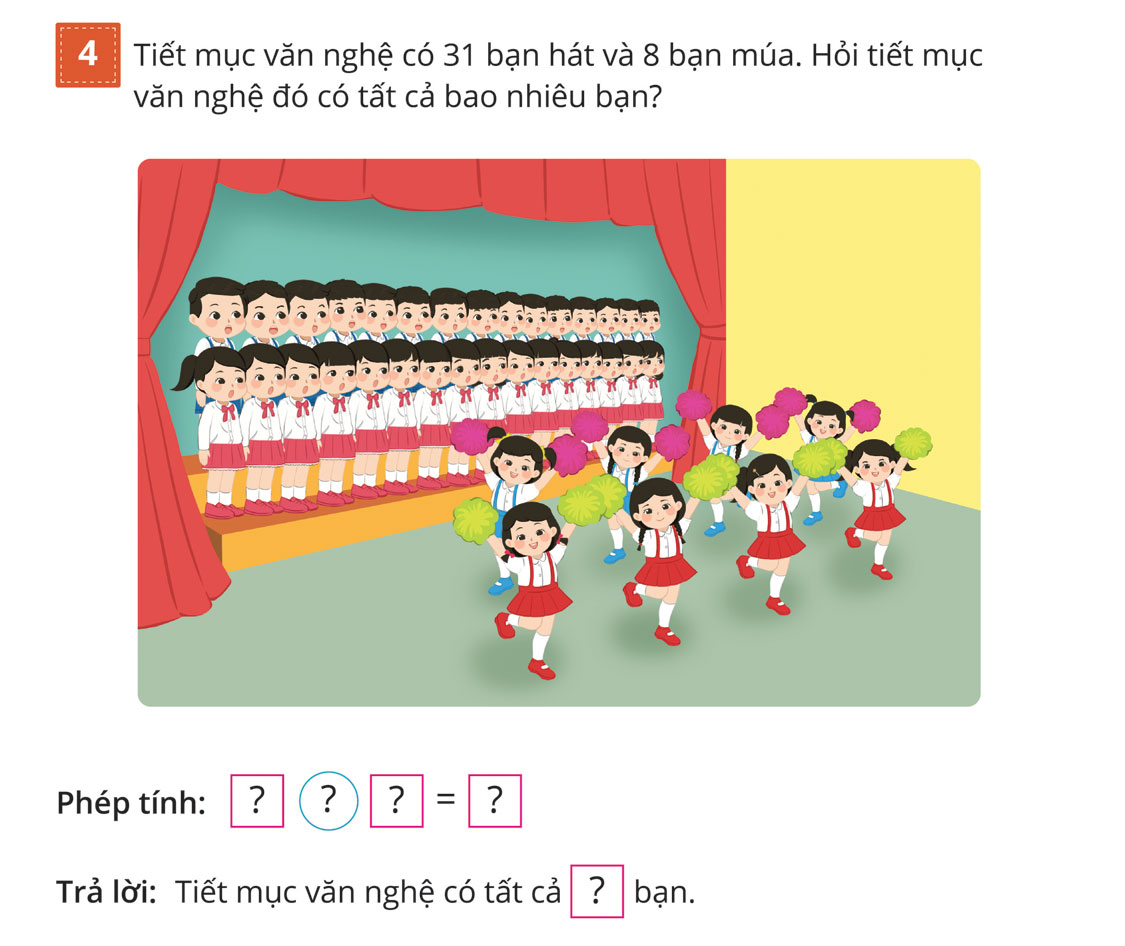 31
8
+
39
39
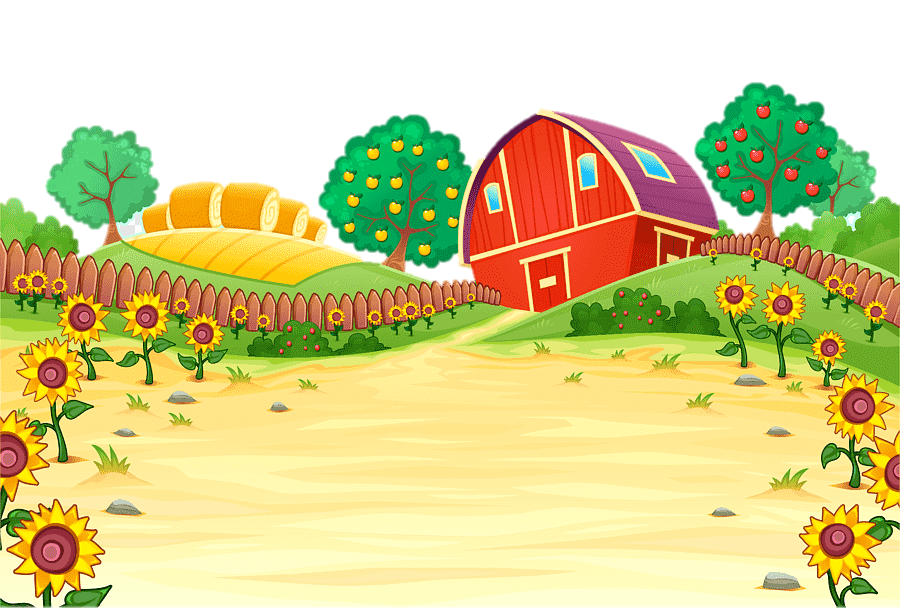 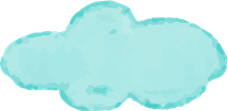 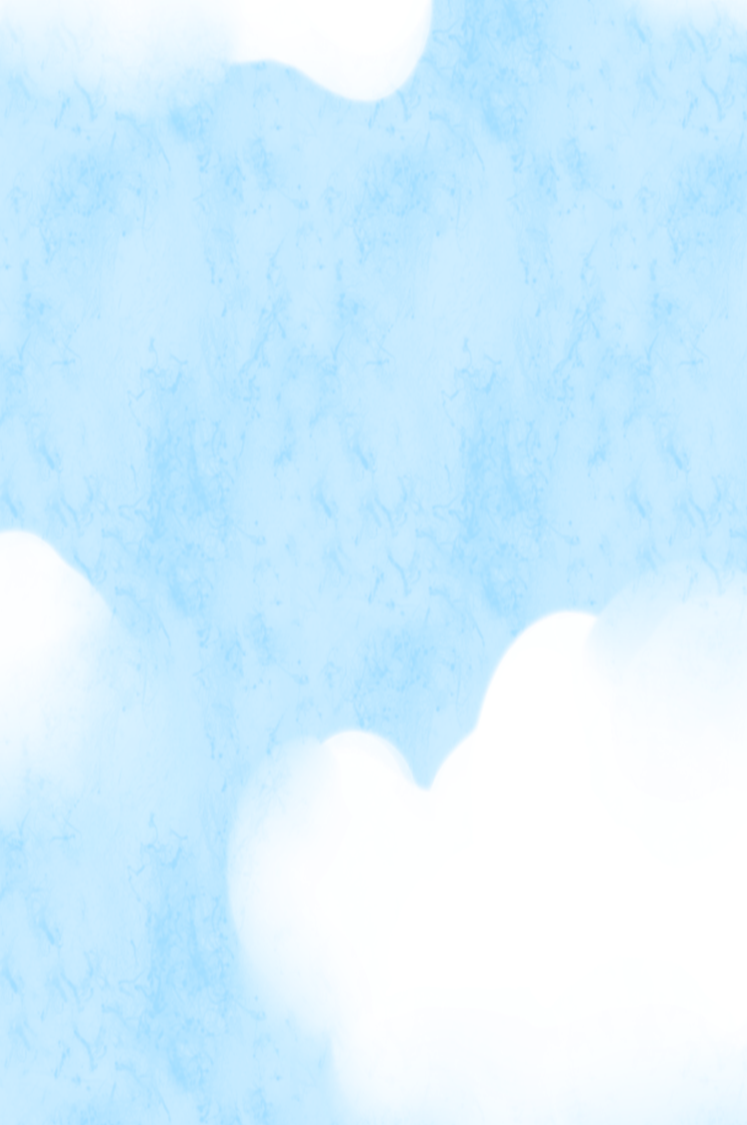 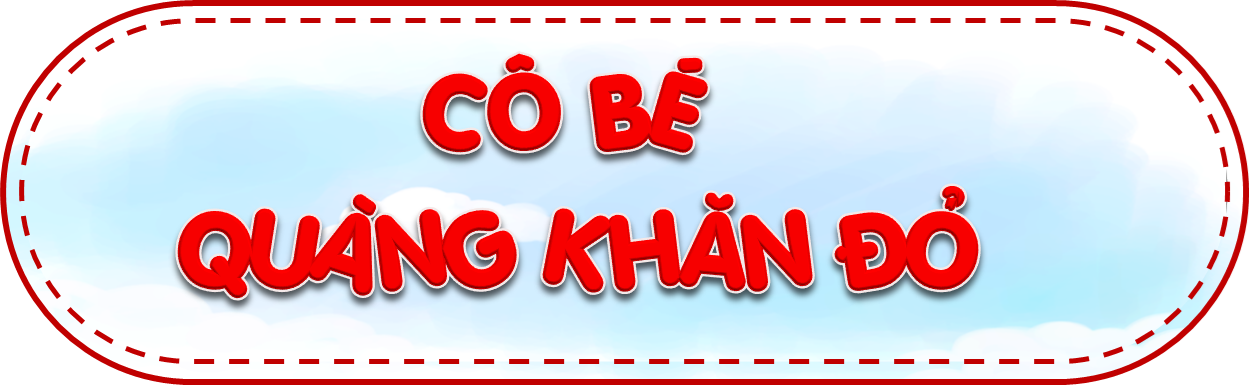 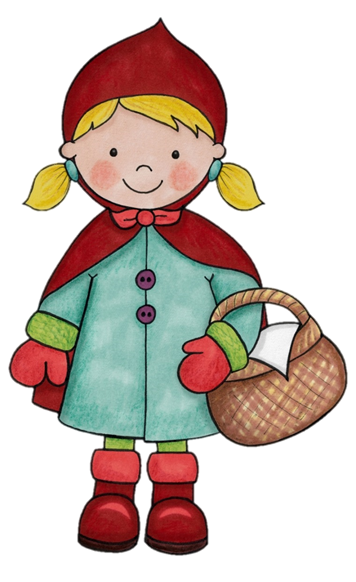 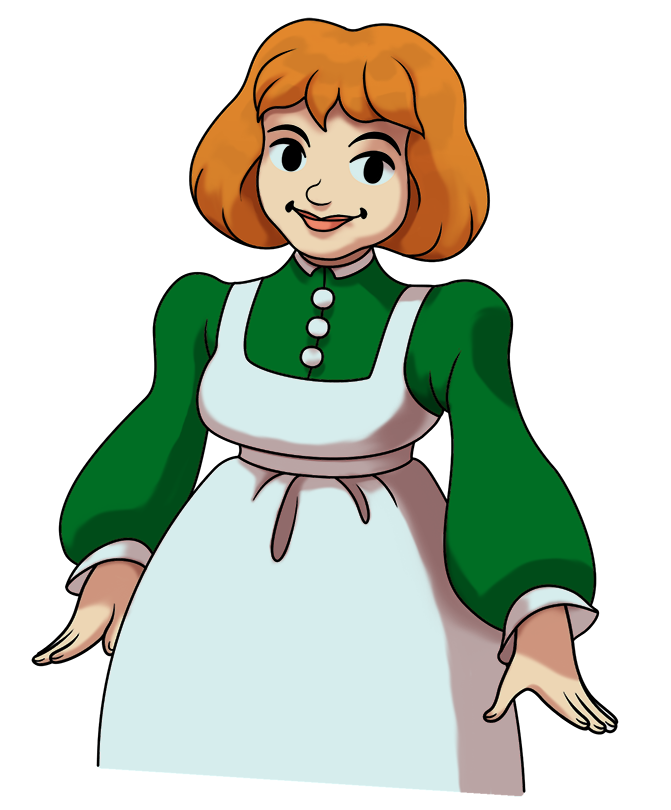 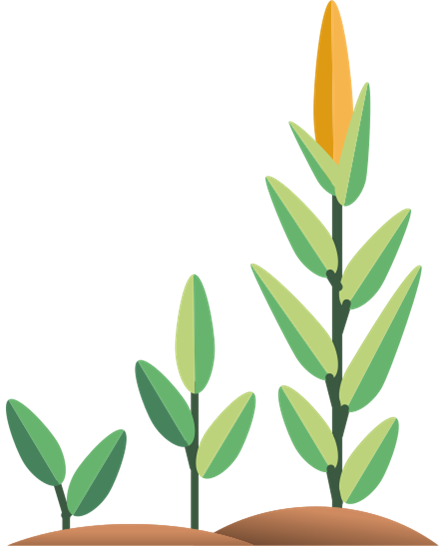 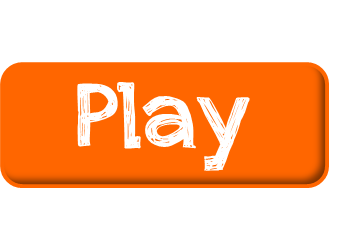 [Speaker Notes: Dẫn dắt: Mẹ giao nhiệm vụ cho KHĂN ĐỎ: mang bánh đến biếu bà. 
Hãy giúp KHĂN ĐỎ vượt qua rừng rậm để mang bánh đến biếu bà nhé!]
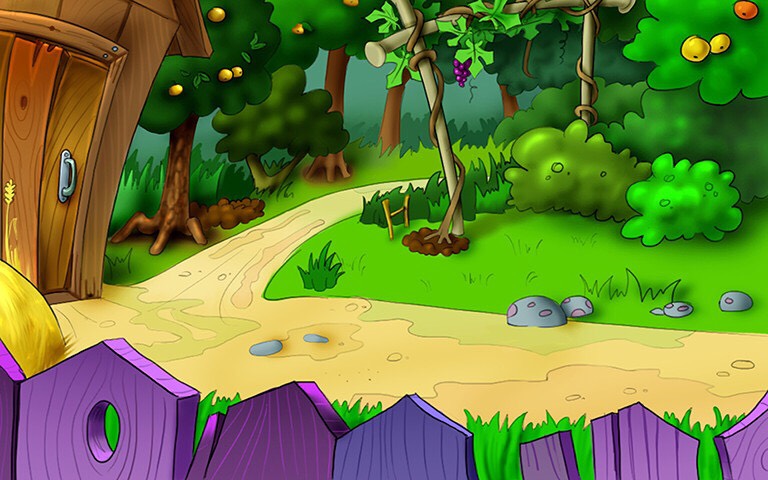 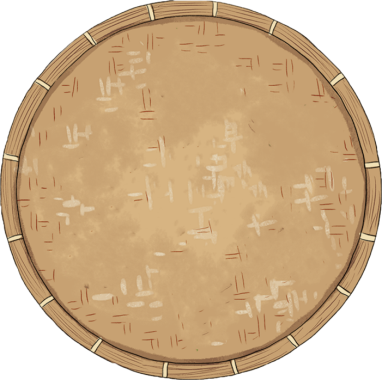 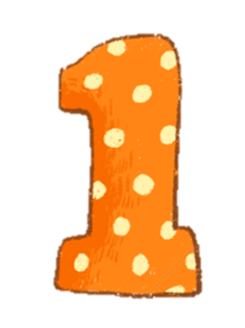 85 + 4
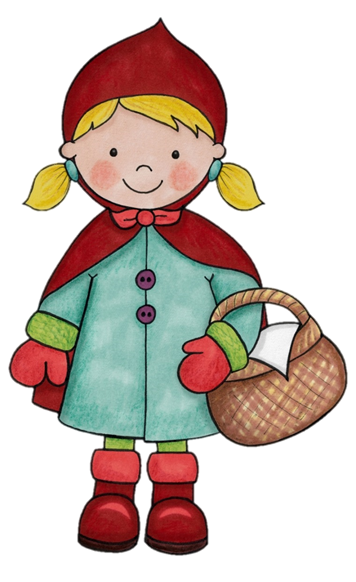 89
88
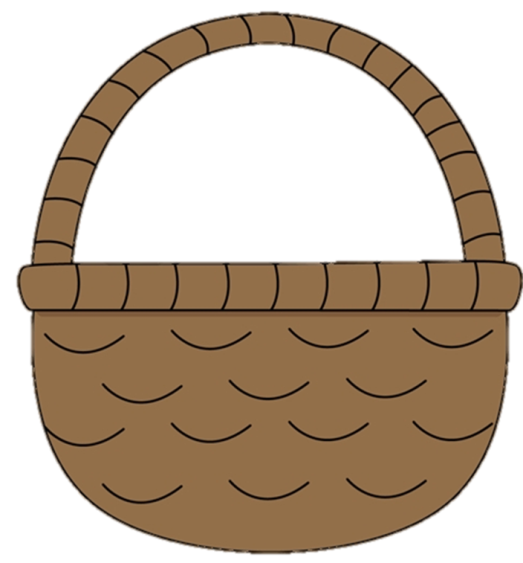 87
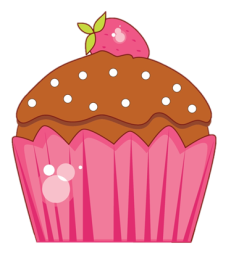 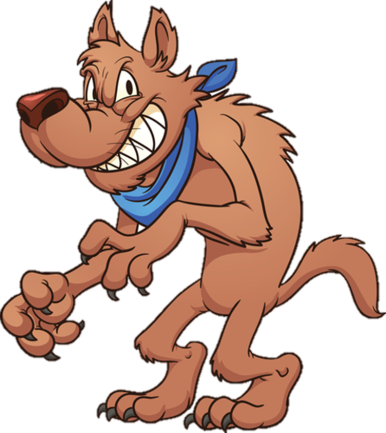 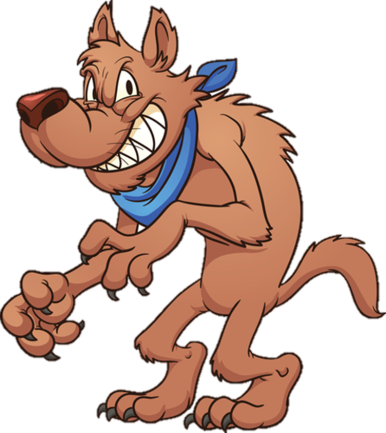 [Speaker Notes: Đúng  tặng bánh  thầy/cô nhấn vào hình chiếc bánh để đưa bánh vào giỏ  bấm phím mũi tên chuyển slide (trên bàn phím)]
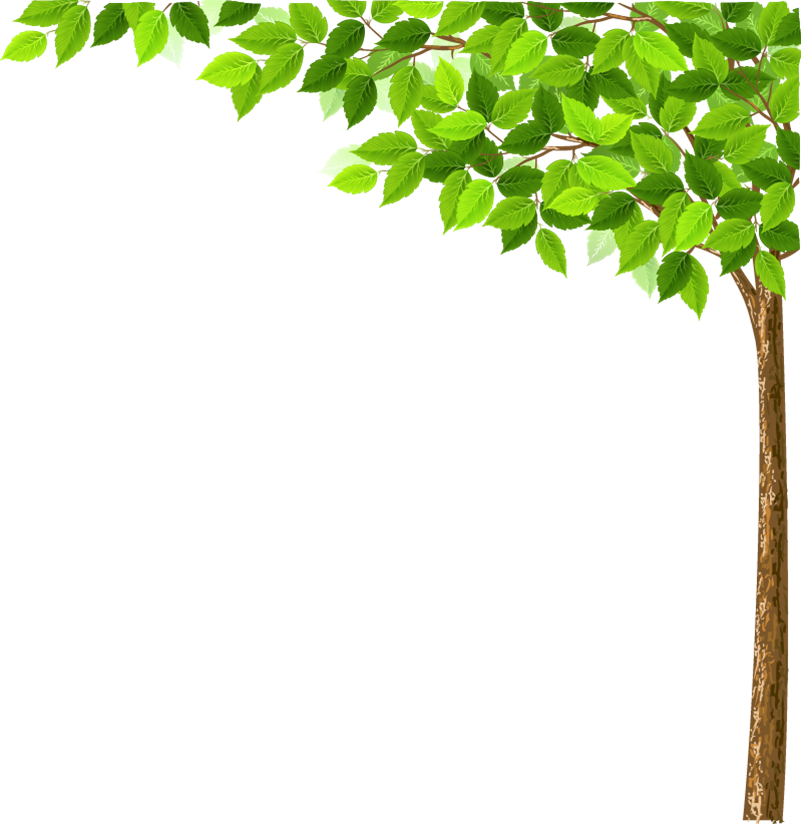 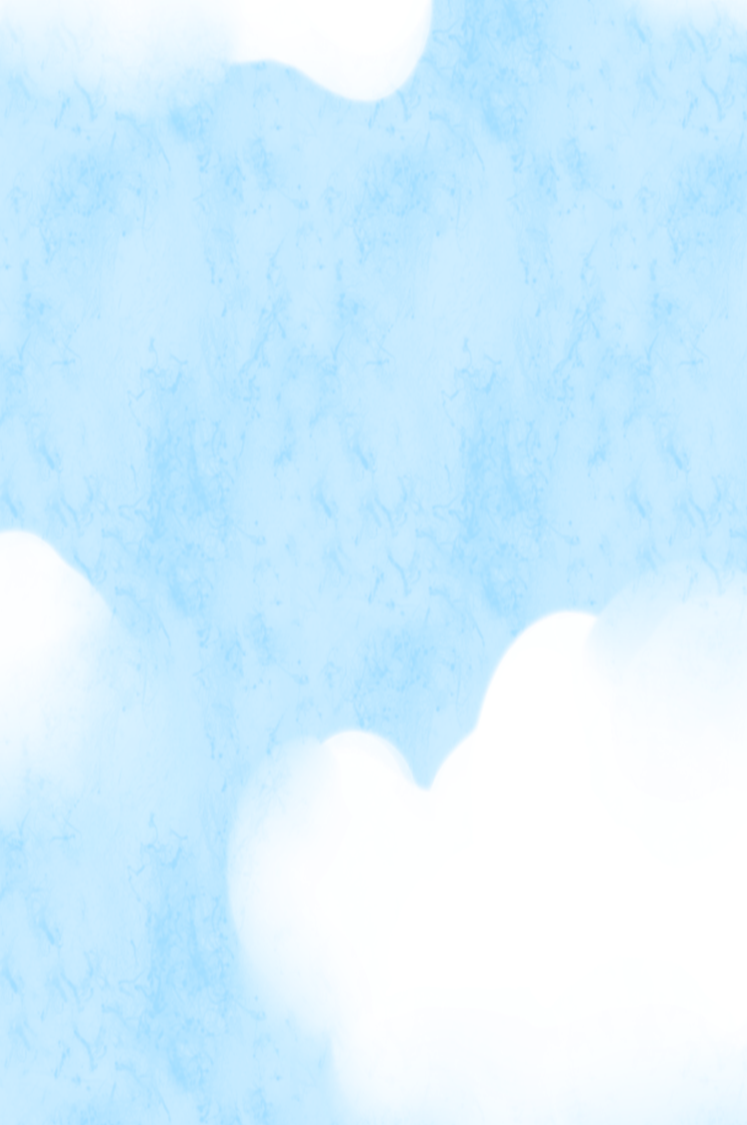 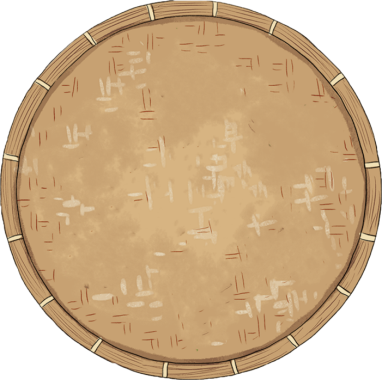 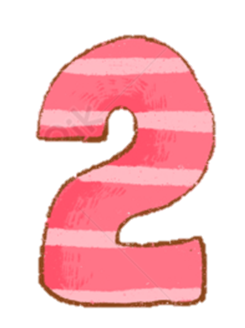 54 + 4
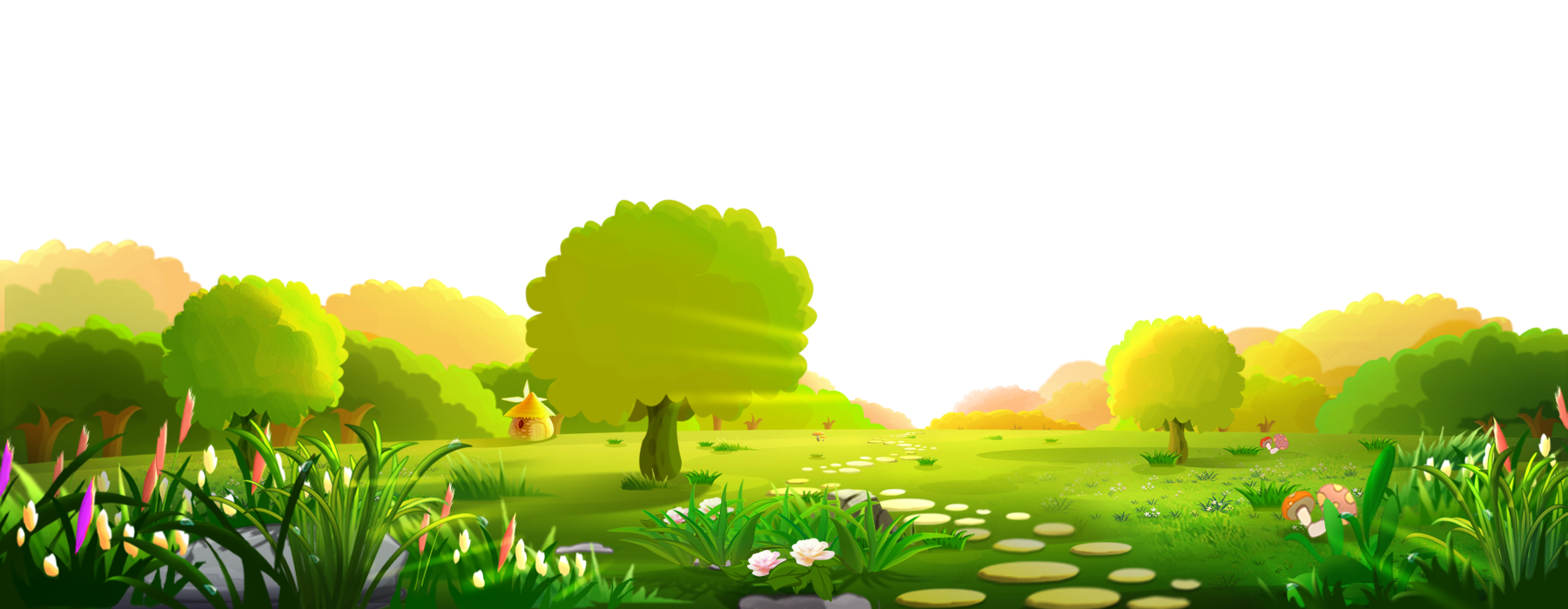 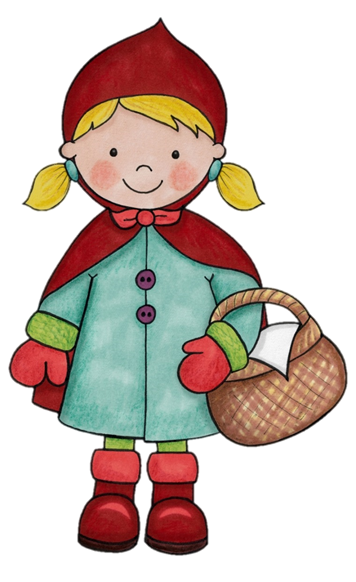 55
56
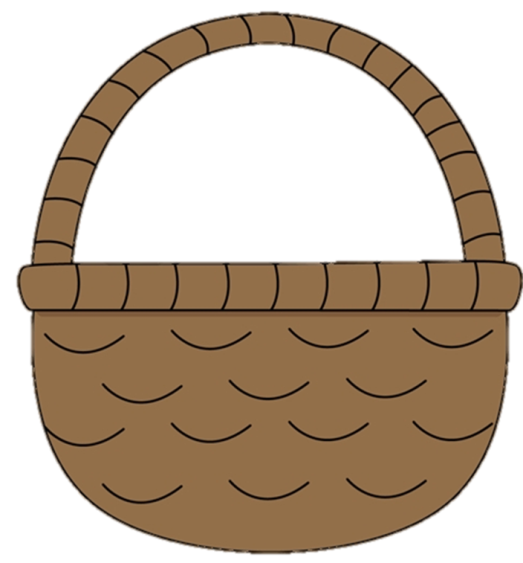 58
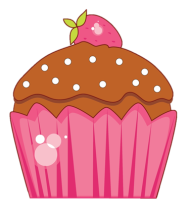 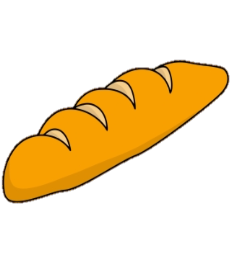 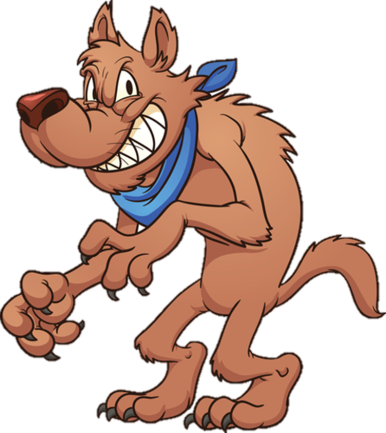 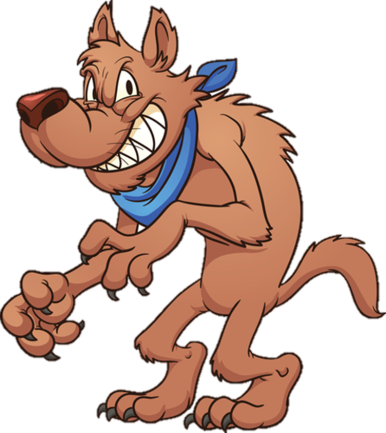 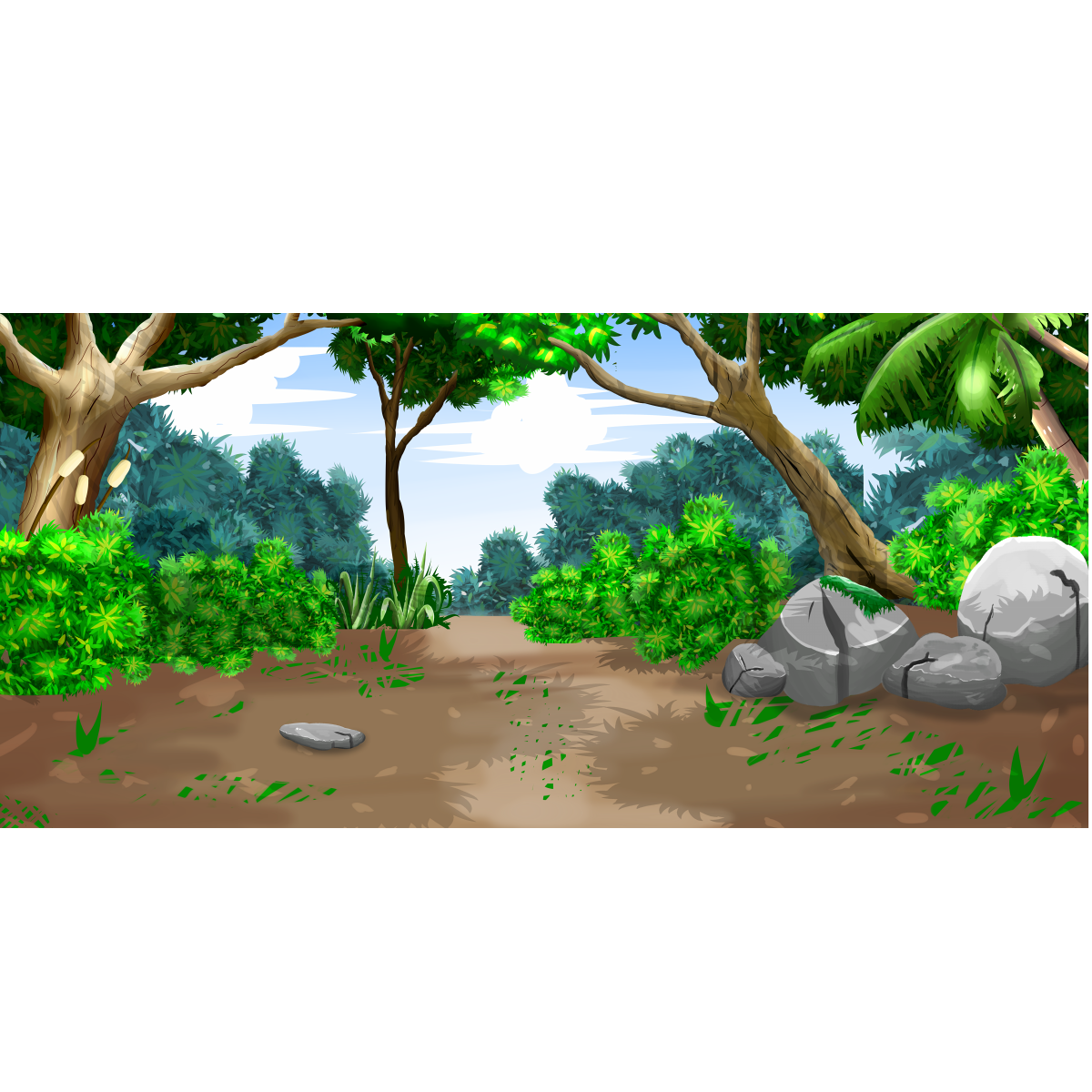 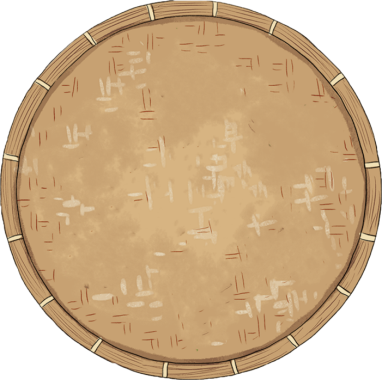 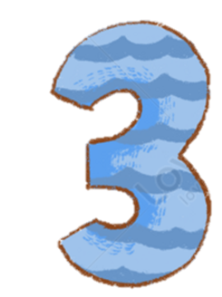 23 + 4
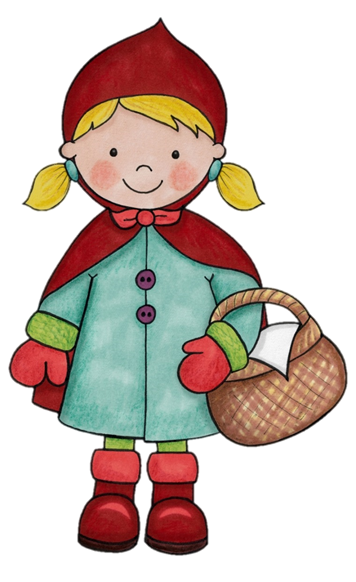 27
32
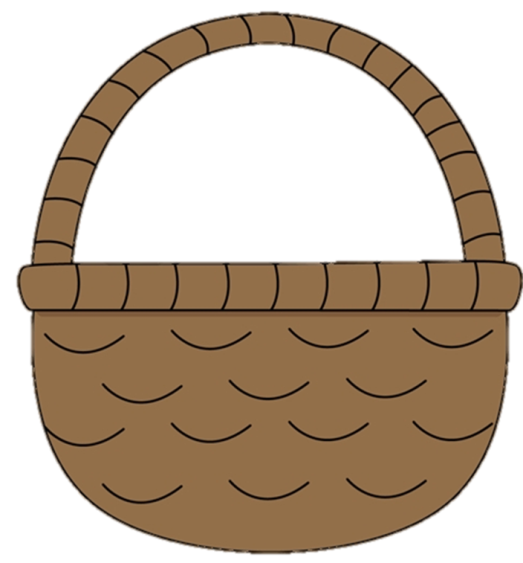 28
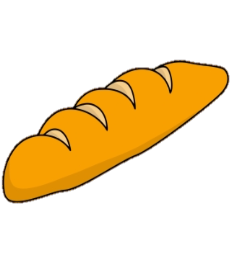 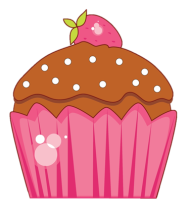 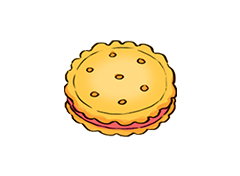 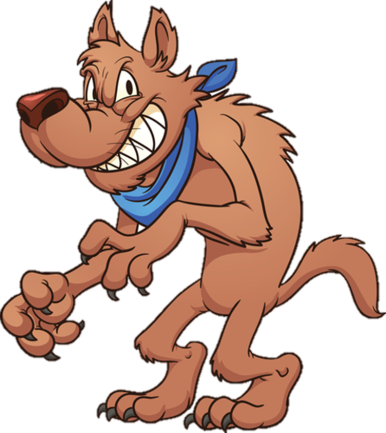 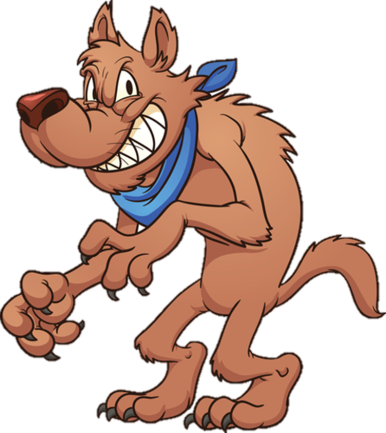 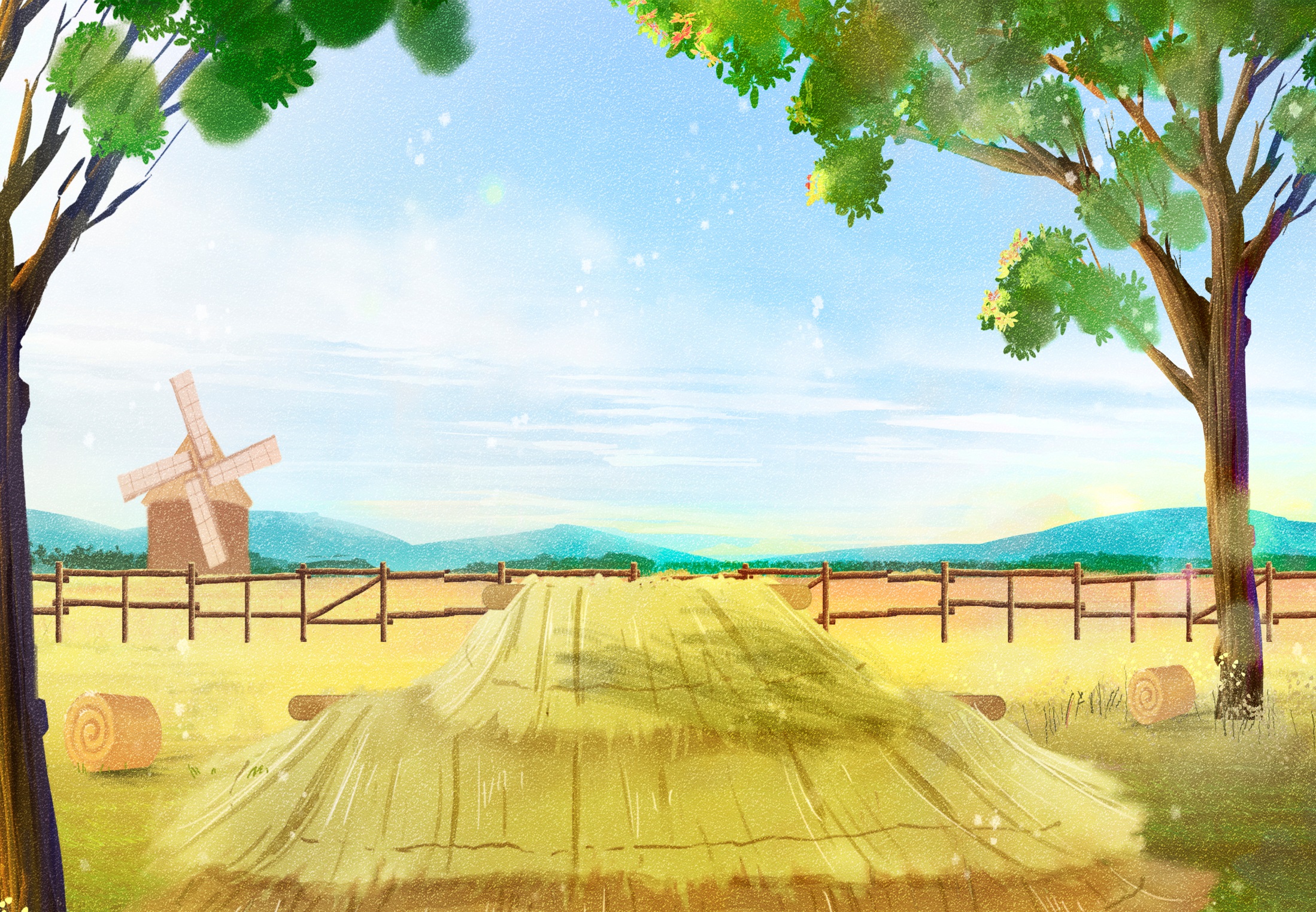 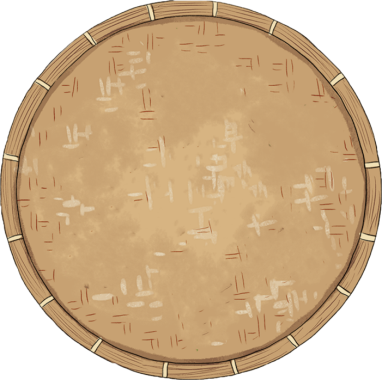 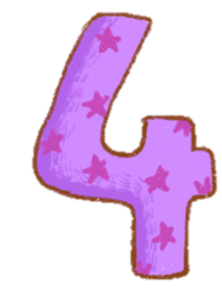 31+ 8
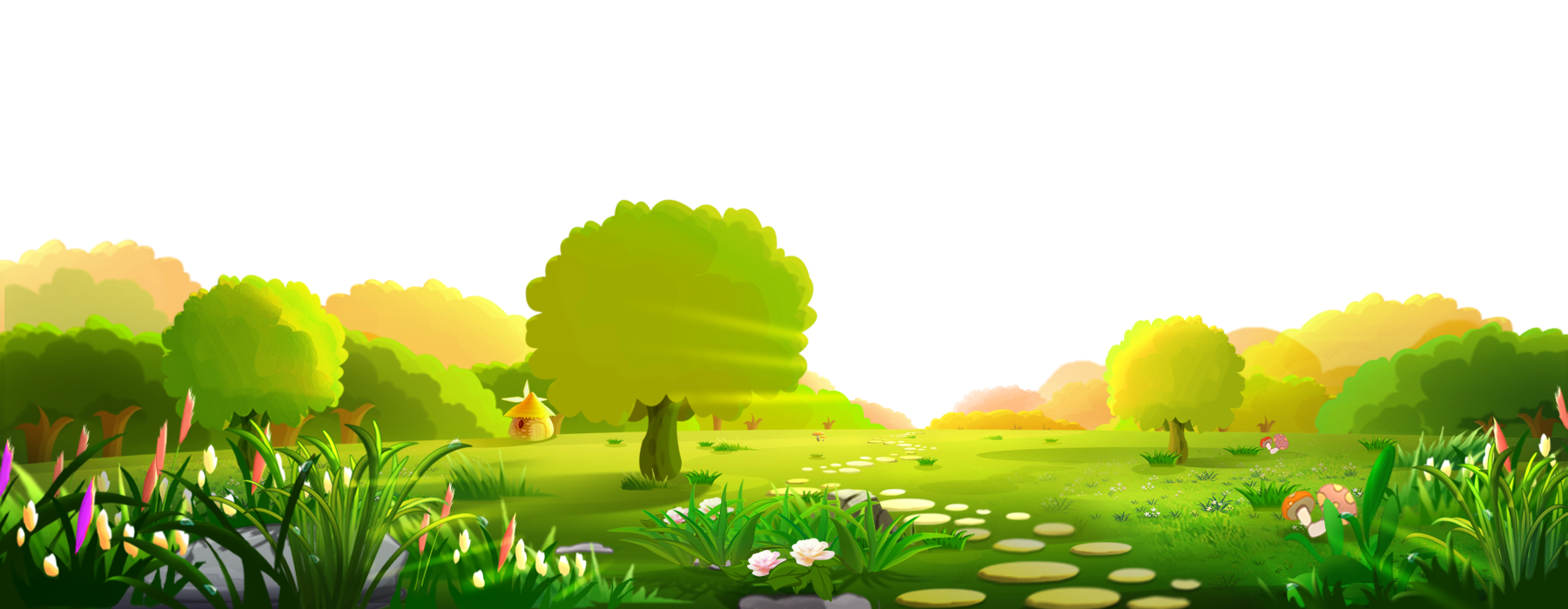 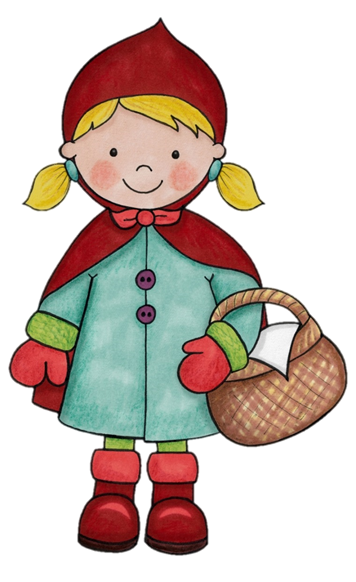 33
39
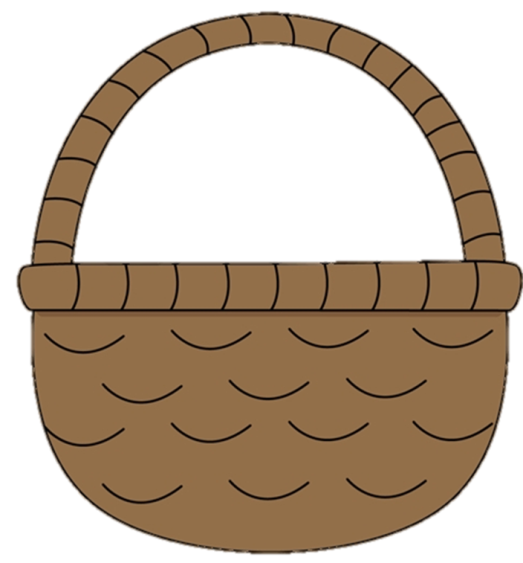 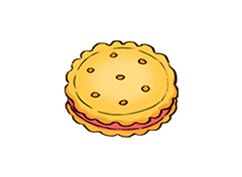 31
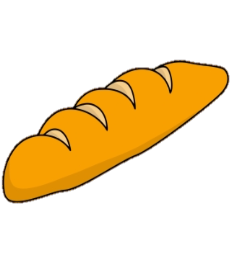 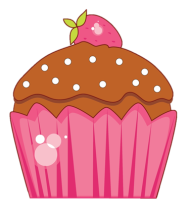 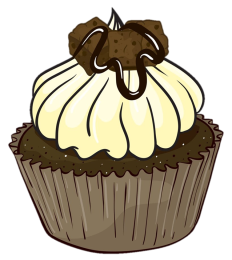 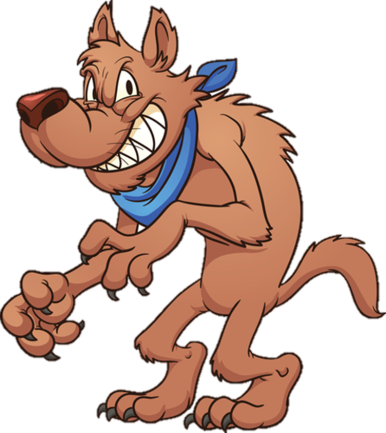 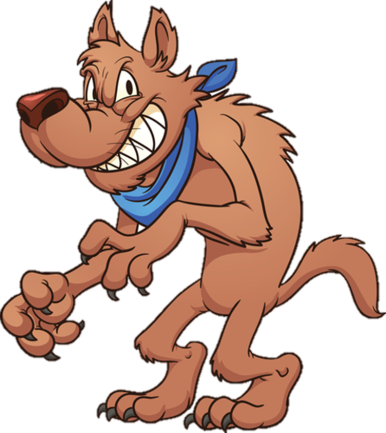